Addressing Homelessness with Available Funding Resources
Amanda Rosado she/her/hers
Chief Strategy Officer
Florida Housing Coalition
September 30, 2021
State of Homelessness in Florida
*Important to note:
PIT Count was different this year – less outreach
Homeless schoolchildren numbers from 19-20 report 79,949 students (a decrease)
Providers reported increase in calls for assistance over the past year
Federal Funding Landscape
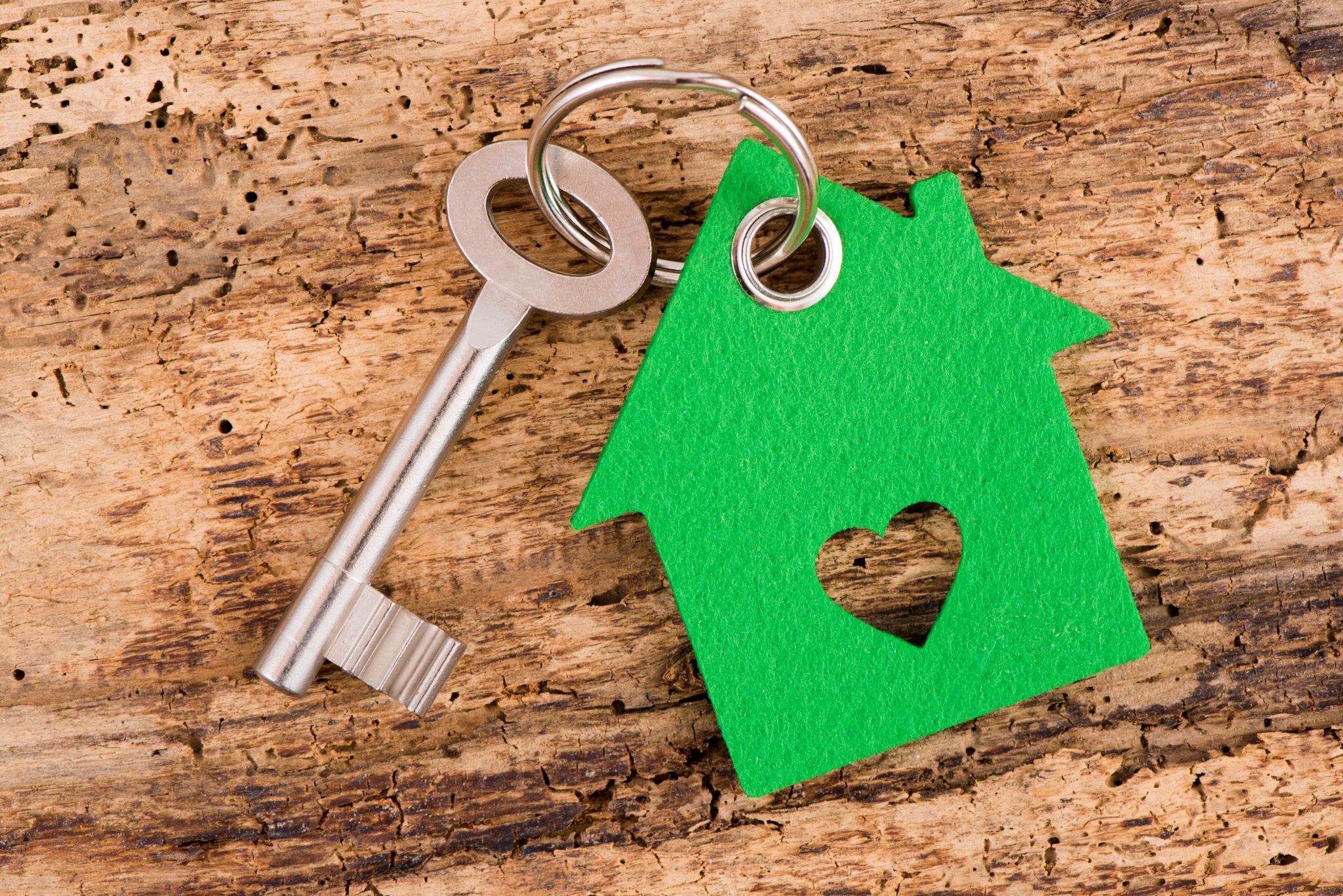 Federal Funding
Emergency Solutions Grant 2020 $25,774,171
Emergency Solutions Grant -CV $188,842,885
State ESG is awarded to Continuums of Care
Continuum of Care Program $98,991,639
Federal and State Sources Chart
*See handout
What they Can Pay For
Homeless Management Information System (HMIS)
Rapid Rehousing (Short-term rental assistance)
Permanent Supportive Housing (Long-term rental and support services)
Street Outreach
Emergency Shelter
Supportive Services
Homelessness Prevention
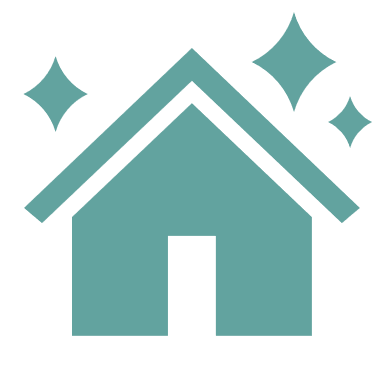 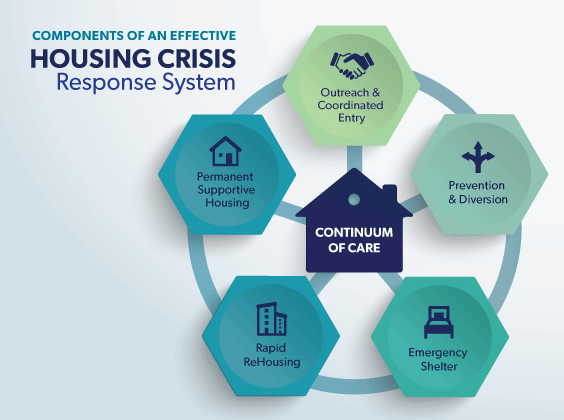 Maximizing Federal Resources
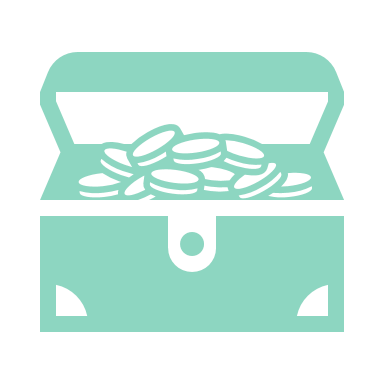 Emergency Solutions Grant – CV
HOME American Rescue Plan (ARP)
Emergency Housing Vouchers (EHVs)
Community Development Block Grant – CV
Coronavirus State and Local Recovery Fiscal Funds
Emergency Rental Assistance Program
Don’t Forget About SHIP!
SHIP Rent Subsidies strategy can serve homeless and special needs under 50% AMI with rental assistance
Great local source, especially in rural areas and smaller cities

Incorporate into your LHAP
Partner with your Continuum of Care
Strategic Questions
What’s missing from our system (remember the graphic)?
What’s there but could benefit from robust funding?
How can we build it?
How can we subsidize it?
How can we make it long term?
How can we make it equitable?
How can we provide support services?
Rapid Re-Housing
100 x 100 Campaigns
Local Government Funds
ESG-CV (HUD & DCF)
Continuum of Care
HOME TBRA
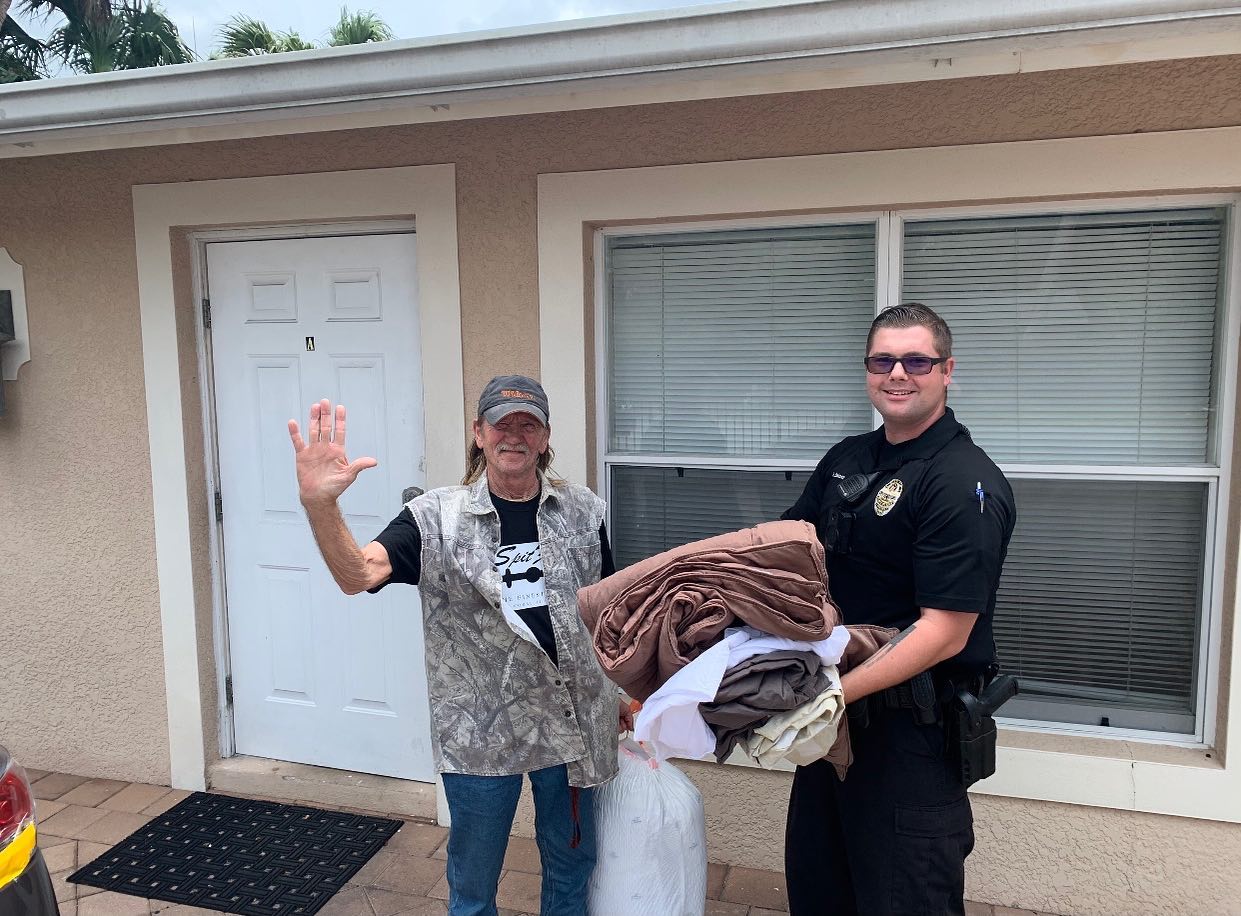 Special Initiatives
Landlord Incentives
Furniture and Household Items
Welcome Home Kits
[Speaker Notes: 100 x 100 

First started 12/1/2020
Second start 5/1/2021

100 days, evaluate what worked and what didn’t for 30-45 days, adjust, then restart.]
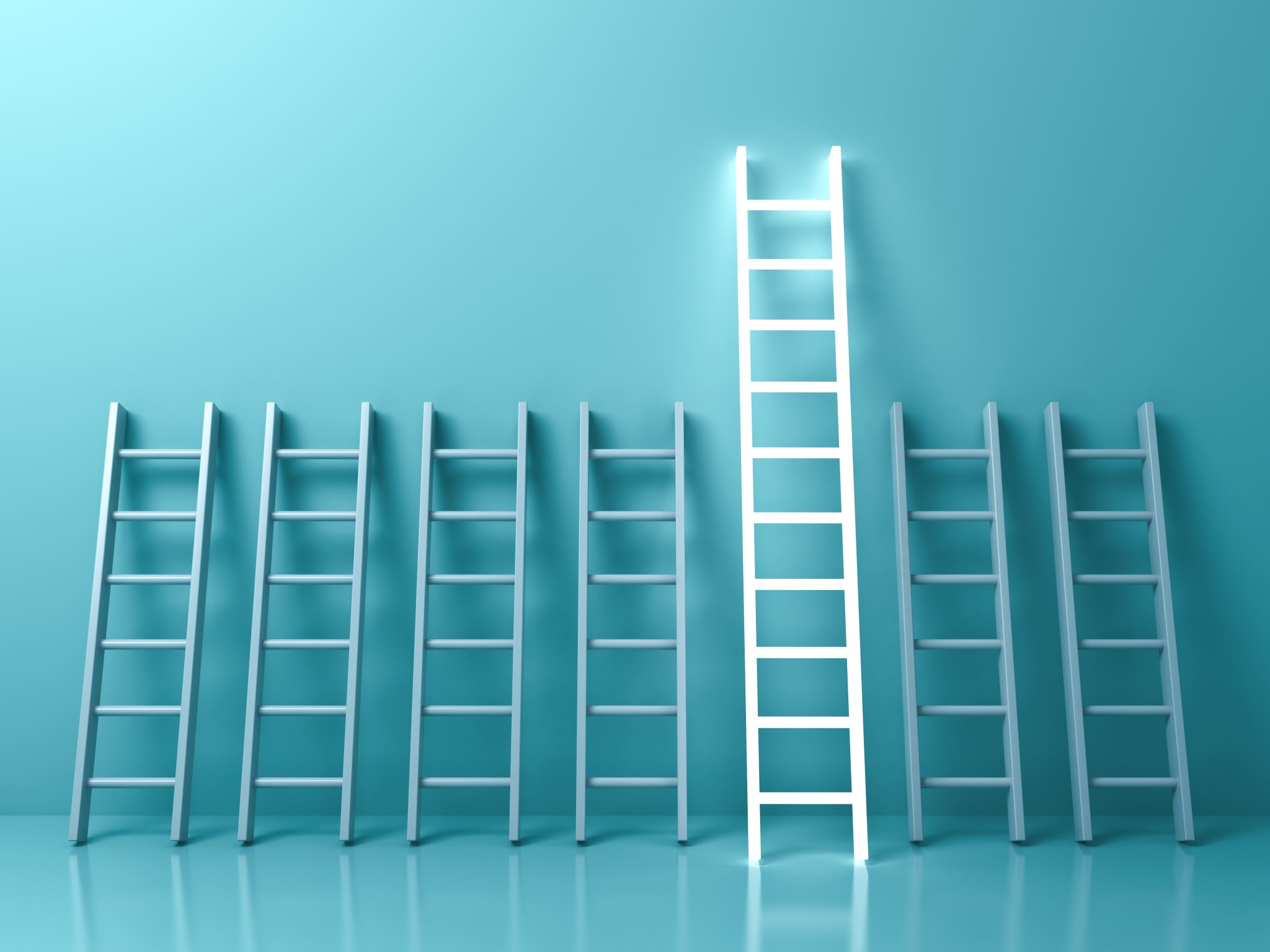 Pro Tips
Prioritize RFPs based on the needs of the community – not necessarily every eligible activity available
Partner with your Continuum of Care
Use the flexibilities available (e.g., landlord incentives)
Bring those most impacted to the table when decisions are being made
Much Broader Overview of CARES and ARP Acts Resources
National Alliance to End Homelessness
https://endhomelessness.org/wp-content/uploads/2021/08/CARES-ARPA-Funding-programs_August-2021.pdf
rosado@flhousing.org